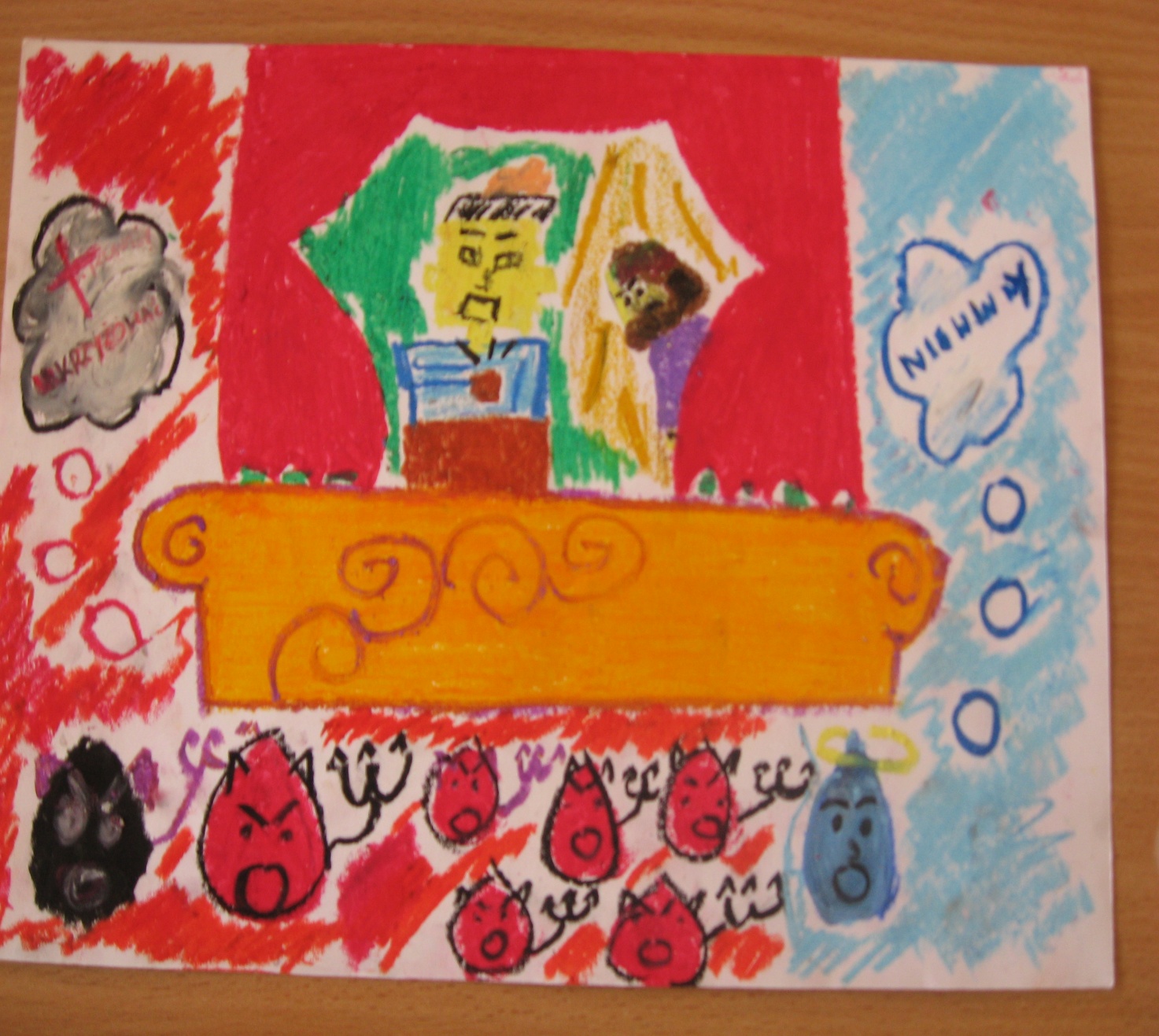 I
Natalia Suchowińska kl.5 Szkoła Podstawowa Nr 4
[Speaker Notes: Pan Jezus na śmierć skazany]
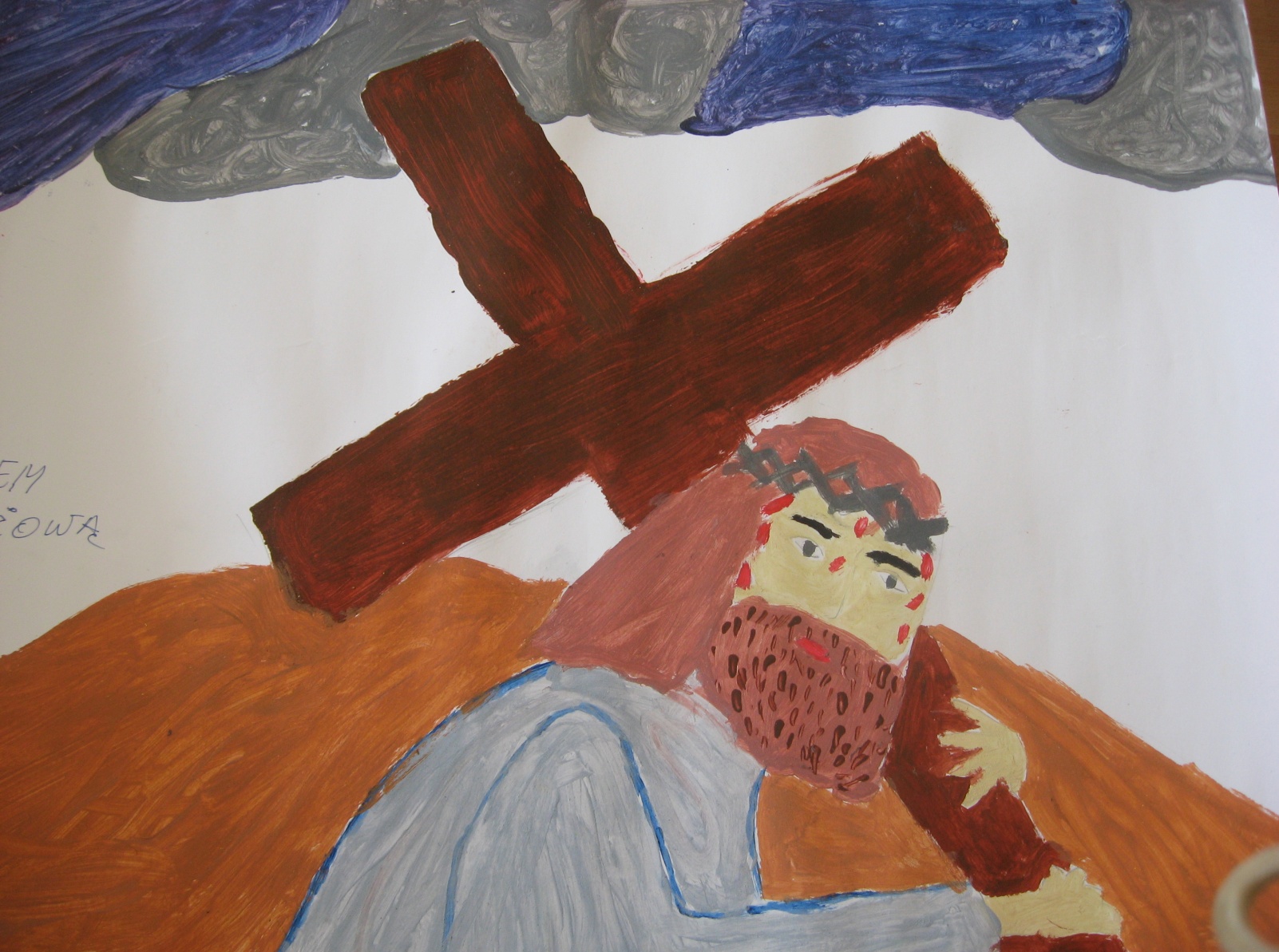 II
Paulina Zając kl.5 Zespół Szkół Specjalnych
[Speaker Notes: Pan Jezus bierze krzyż na swoje ramiona]
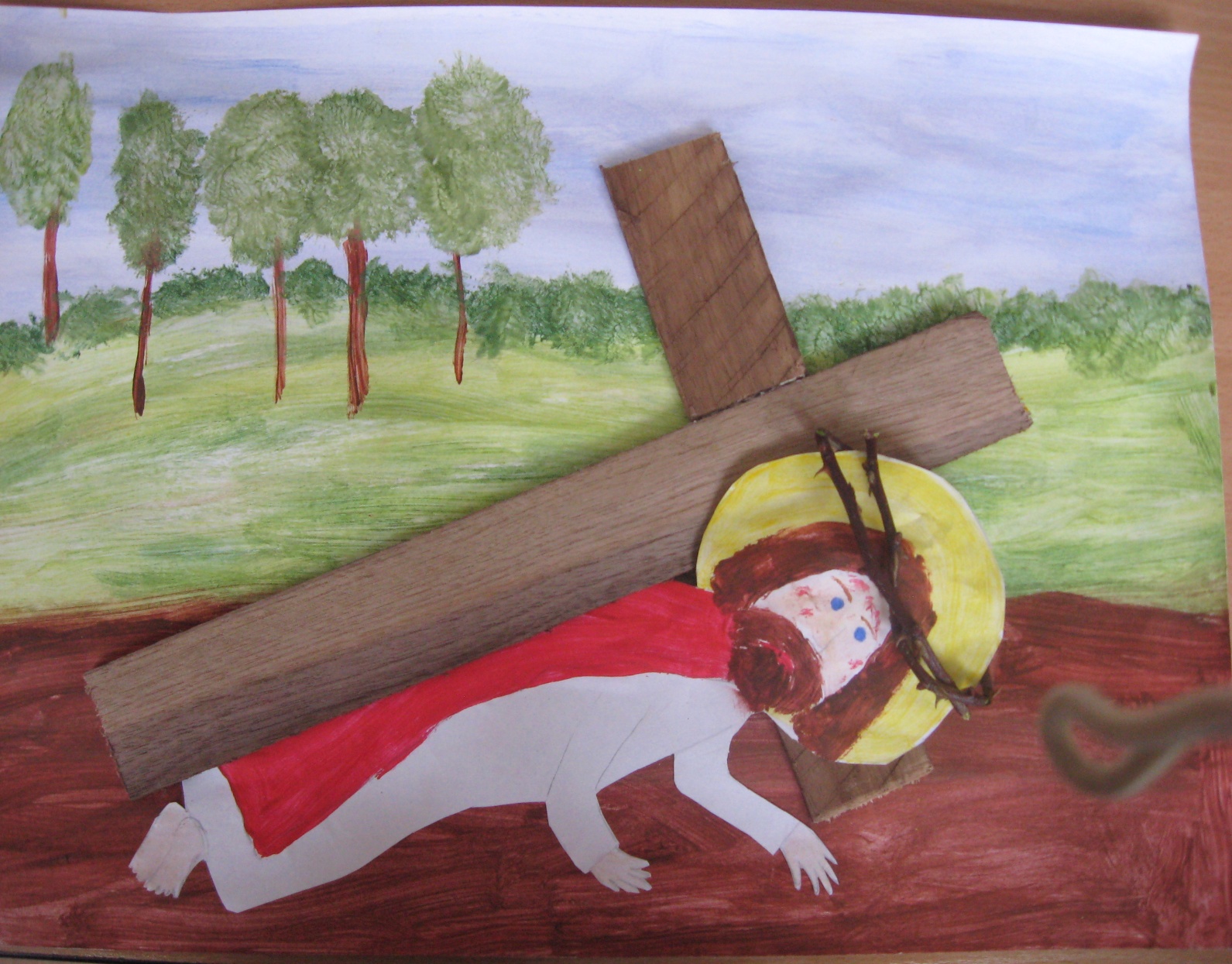 III
Hubert Gościmski kl.2 Szkoła Podstawowa Nr 6
[Speaker Notes: Jezus pierwszy raz upada pod ciężarem krzyża]
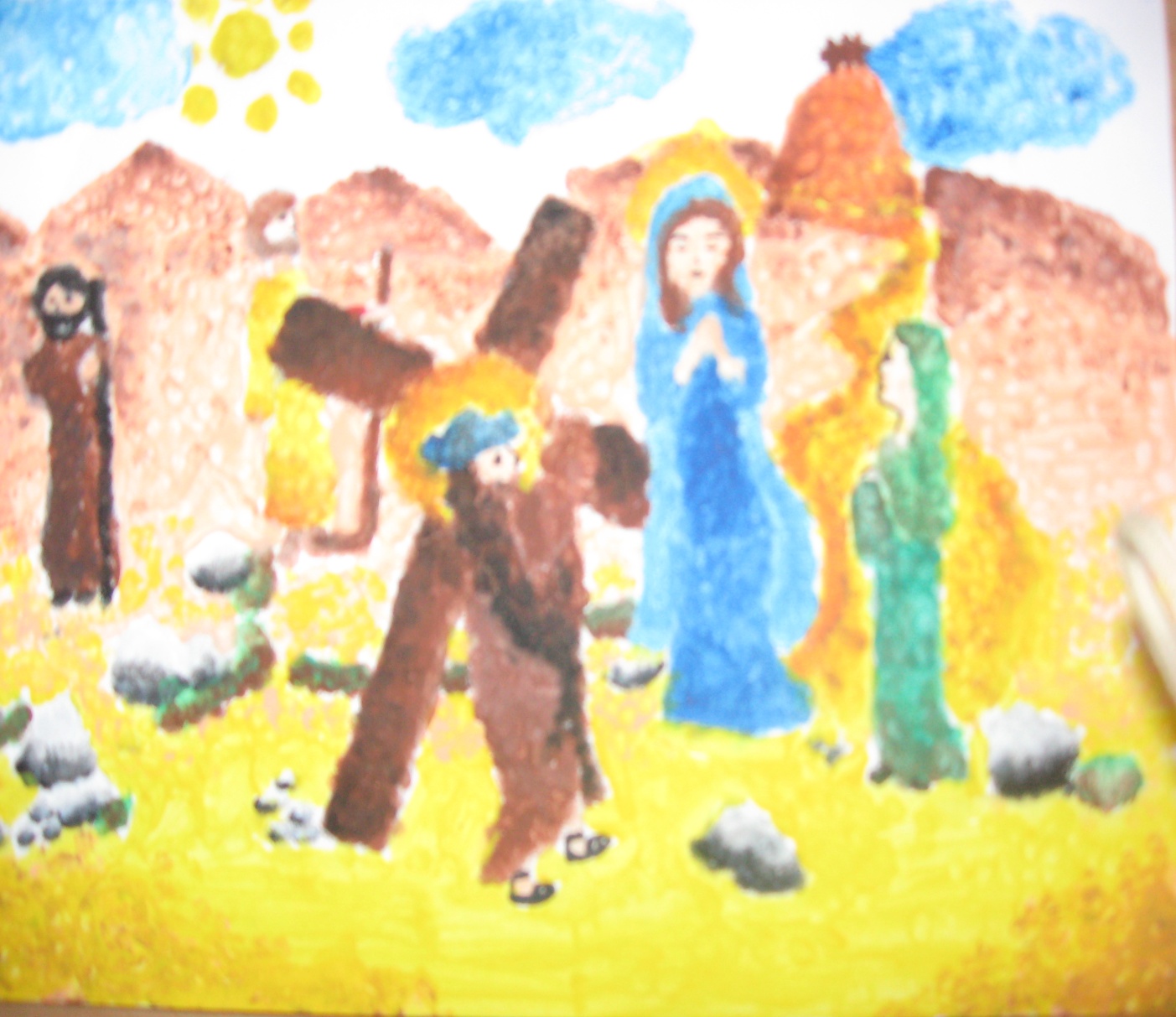 IV
Julia Maślany kl.1 Szkoła Podstawowa Nr 6
[Speaker Notes: Pan Jezus spotyka swoją Matkę]
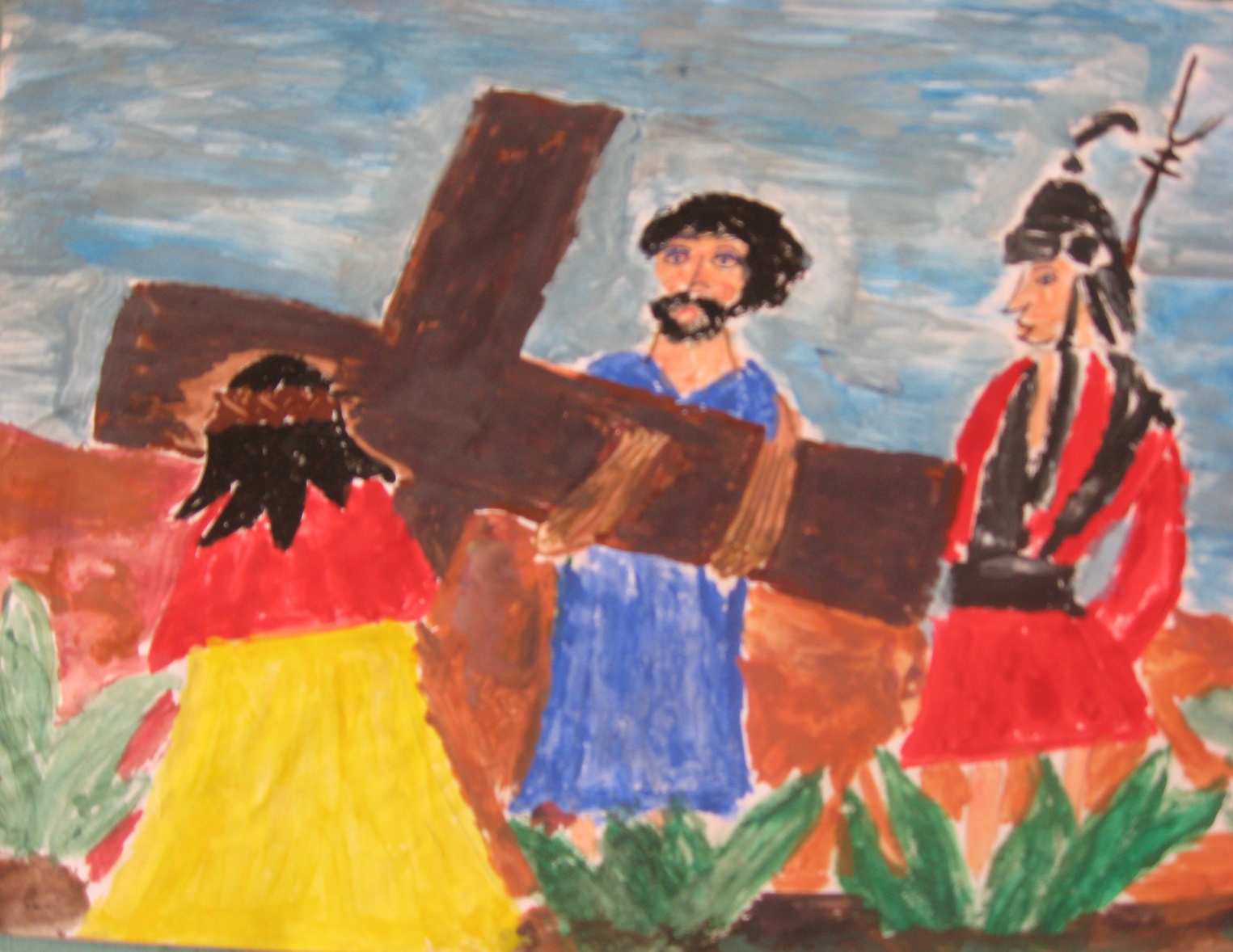 V
Wiktoria Kulaszewska kl.1 Szkoła Podstawowa Nr 4
[Speaker Notes: Szymon z Cyreny pomaga nieść krzyż Jezusowi]
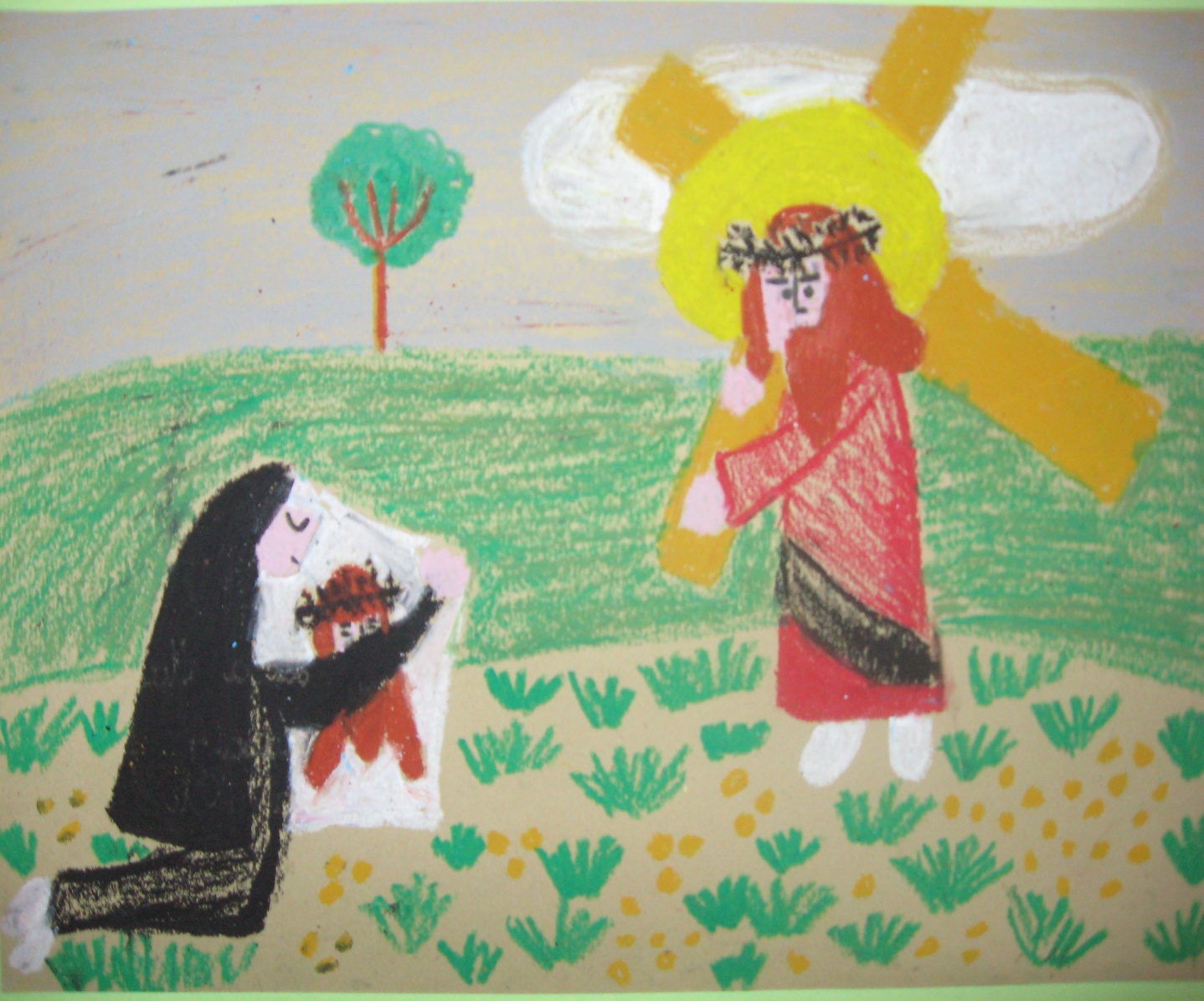 VI
Lidia Maciejewska kl.4 Szkoła Podstawowa „Caritas”
[Speaker Notes: Weronika ociera twarz Panu Jezusowi]
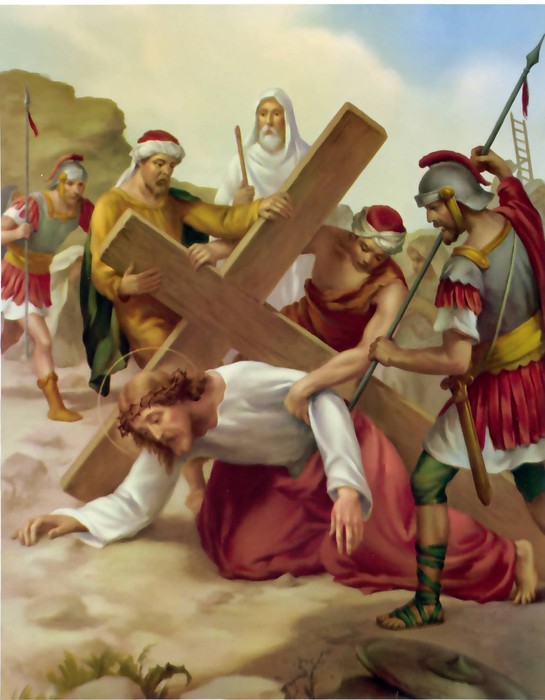 VII
[Speaker Notes: Jezus po raz drugi upada pod ciężarem krzyża]
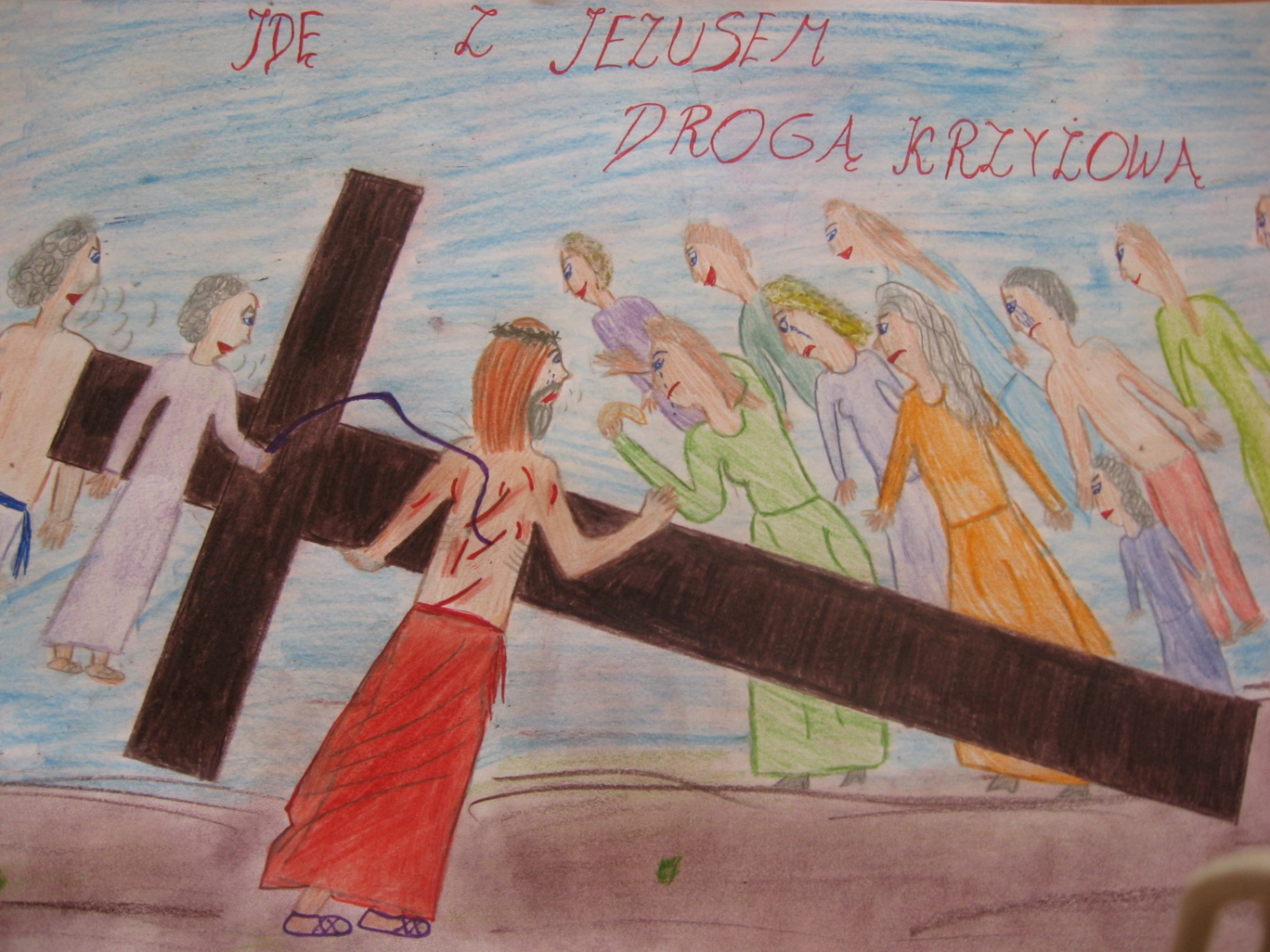 VIII
Angelika Chlewicka  kl.6 Szkoła Podstawowa 105
[Speaker Notes: Pan Jezus pociesza płaczące niewiasty]
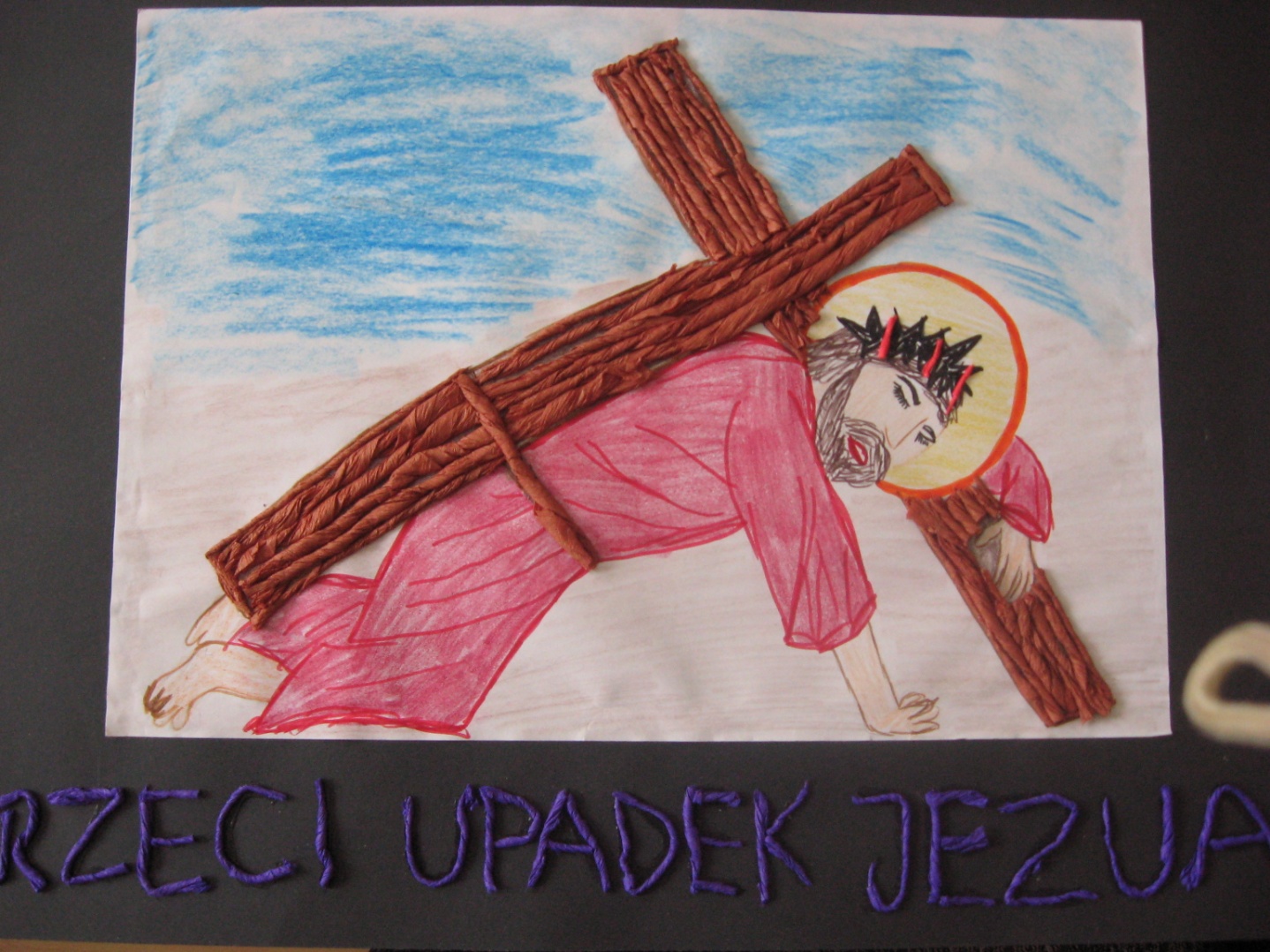 IX
Marek Wołek kl.3 Szkoła Podstawowa 315
[Speaker Notes: Trzeci upadek Jezusa]
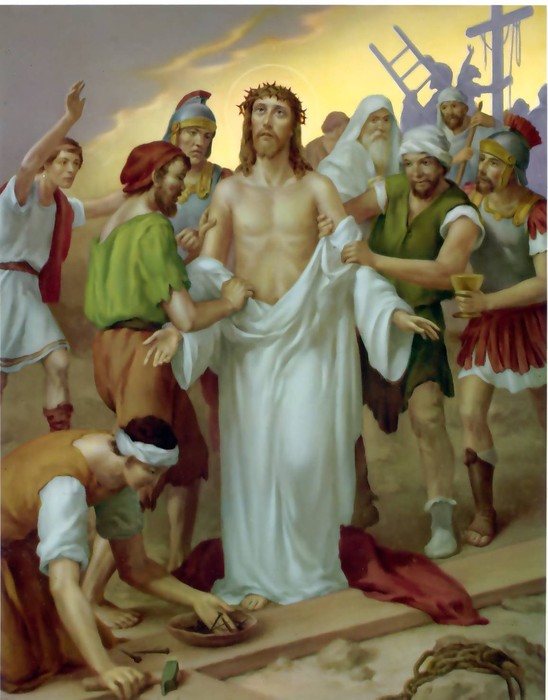 X
[Speaker Notes: Pan Jezus z szat obnarzony]
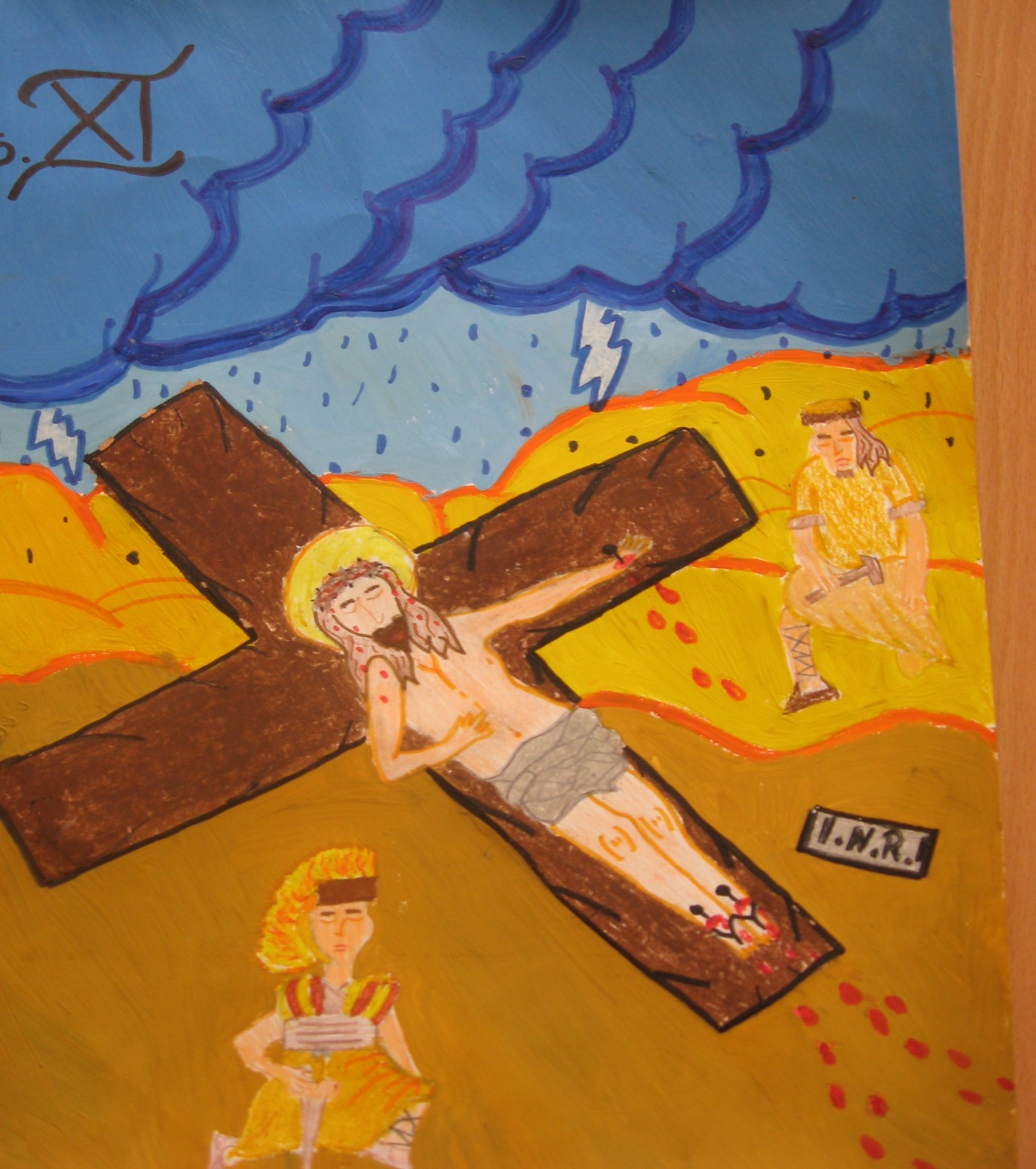 XI
Paulina Wiecha kl. 4 Szkoła Podstawowa Nr 1
[Speaker Notes: Ukrzyżowanie]
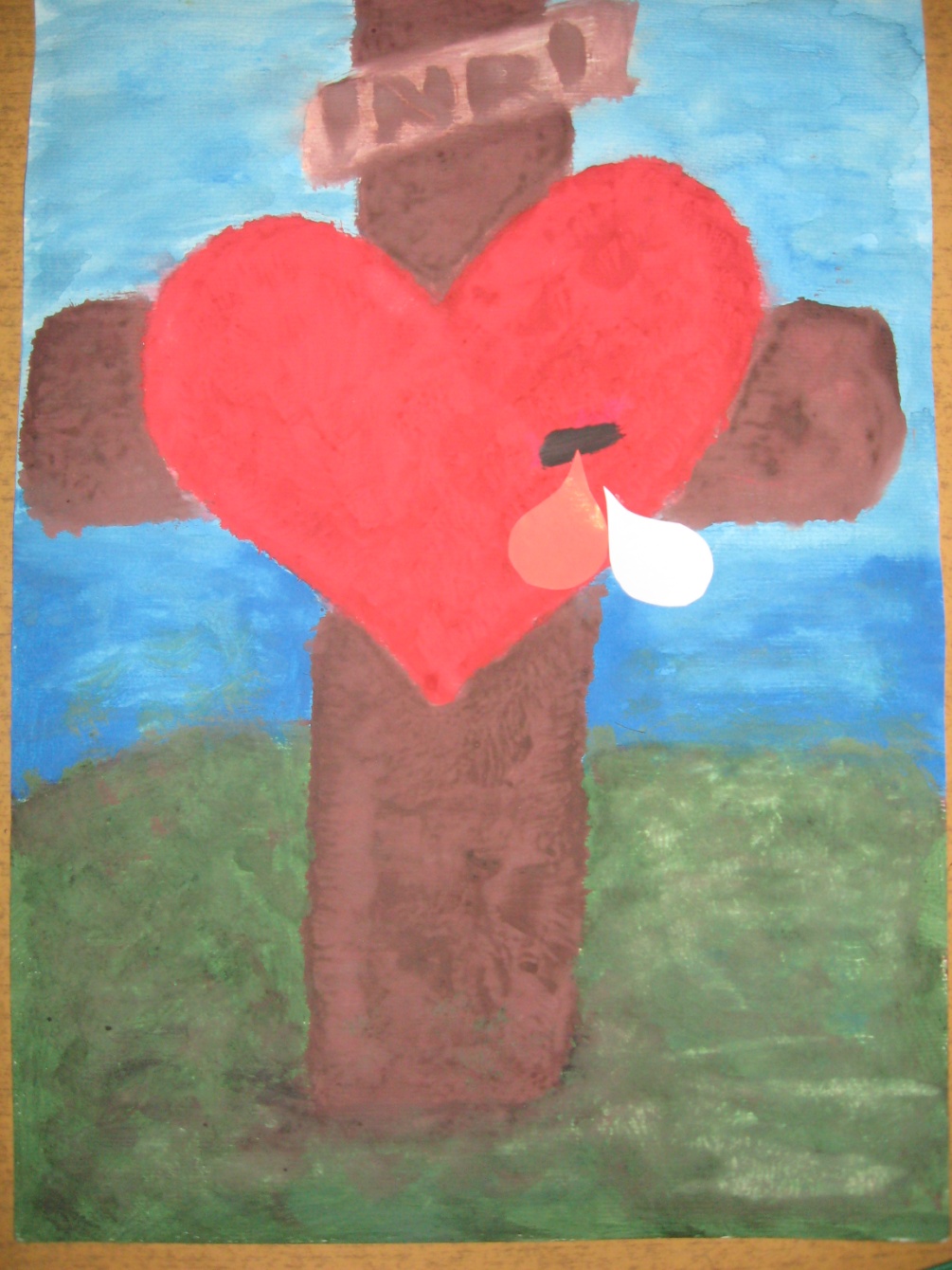 XII
Michał Kowalski kl.6 Szkoła Podstawowa w Pszennie
[Speaker Notes: Jezus umiera na krzyżu]
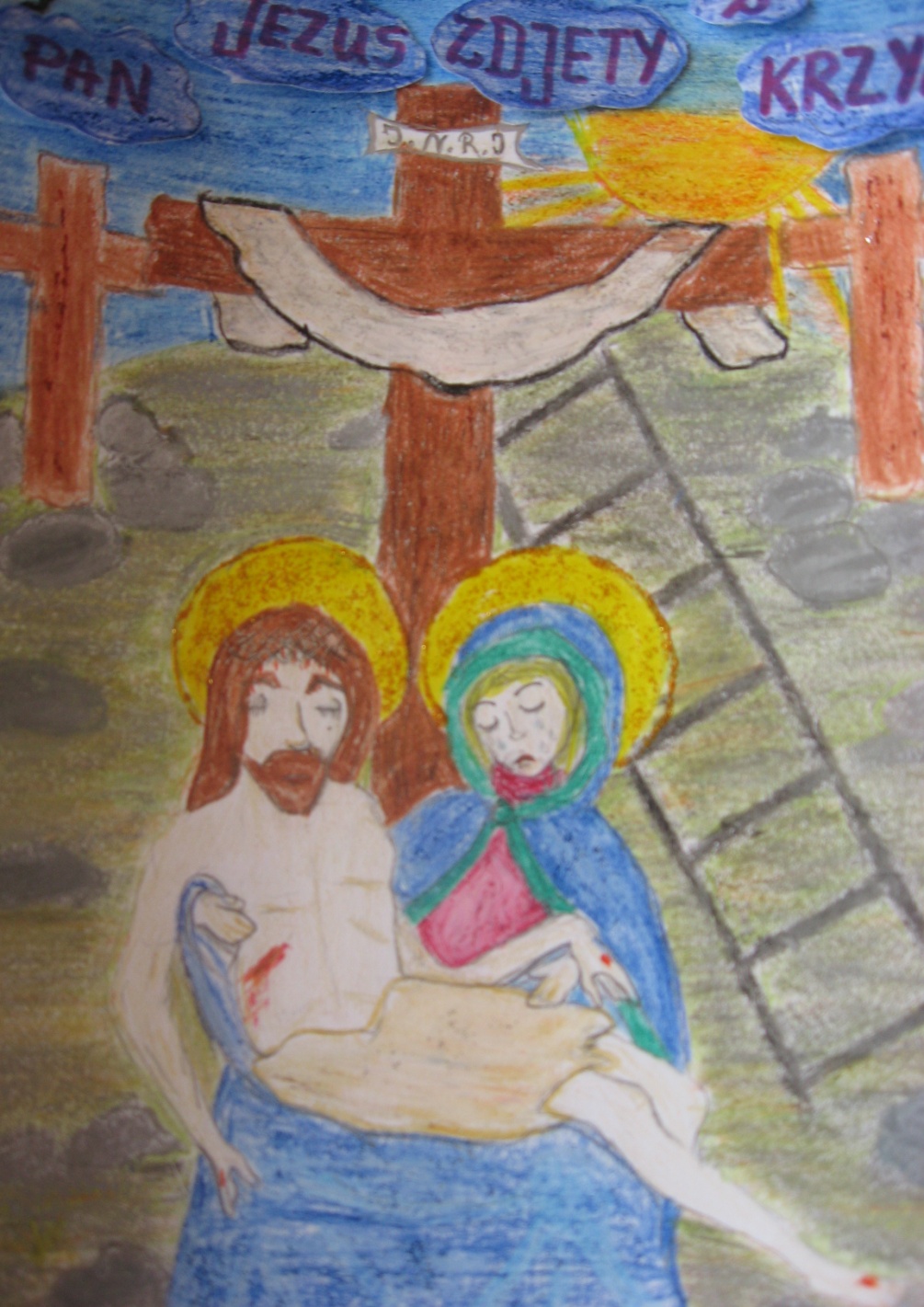 XIII
Weronika Mytych  kl.6 Szkoła Podstawowa Nr 8
[Speaker Notes: Jezus zdjęty z krzyża i złożony w ramiona Matki]
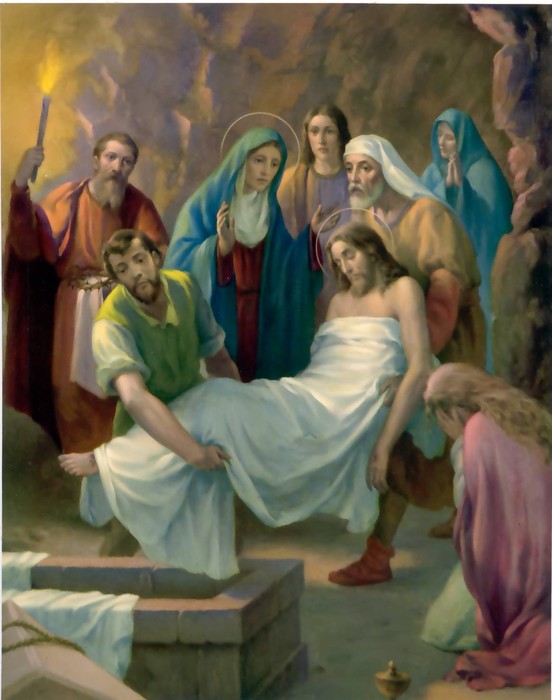 XIV
[Speaker Notes: Jezus do grobu złożony]